Adaptive Choreographies
Ivan Lanese
Computer Science Department
University of Bologna/INRIA
Italy
Joint work with Mila Dalla Preda, Jacopo Mauro and Maurizio Gabbrielli
Choreographies
Choreography projection
Allow to automatically derive from a choreography the description of the behavior of each participant
Nearer to the implementation
Preserves the semantics: when interacting, the participants behave as specified by the choreography
Participants description
Examples
Adaptation
Systems should live for long periods of time in ever changing environments
Users can change their minds
The system should adapt to satisfy new requirements
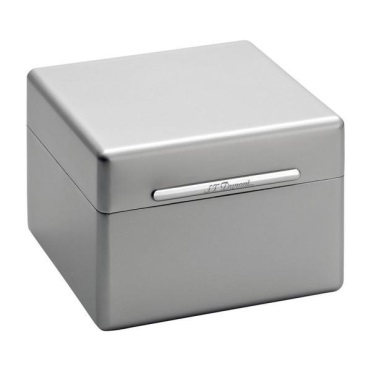 Grey box adaptation
Adaptation happens at runtime
Adaptation details not known when the system has been designed or even started
The system should provide an interface to interact with an adaptation middleware
At runtime the adaptation middleware will send new code to the system
Adaptation and choreographies
Lots of works on adaptation exist
Not many formal approaches
Very little guarantees on the properties of the system after adaptation takes place
Which parts of the behavior are changed and which are preserved?
Is it still safe?
Using choreographies we can guarantee safe adaptation
Our approach, architecturally
A system is obtained as projection of a choreography
The system may run on its own
The system may interact with an adaptation middleware
Composed by possibly distributed adaptation servers
Requires a dedicated interface from the application
A single adaptation may involve many participants
Need for some coordination protocol
Adaptation rules
The adaptation servers contain rules which can be applied to update the running system
Conditions checking whether adaptation is applicable/useful can be specified
Each rule may involve multiple participants
New rules can be added at any moment
Application of a rule involves code mobility from the adaptation server to the system
Rules can be added at any time + rules contain code→ the system may not contain code to cope with every possible adaptation when it is started
Our approach, semantically
Extend choreographies with adaptation scopes
Part of the choreography to which a rule may be applied
But the choreography does not specify which rule
The system is executed together with a set of applicable rules (abstracting adaptation servers) and an environment
Adaptation rules include
The new code for the scope 
Information on when and where the rule can be applied
Using projection we can derive the new code for each participant
A coordination protocol is required to apply the updates
Our approach, graphically
a→
a
a
Our approach, graphically
a→
a
a
proj
Our approach, graphically
a→
a
a
proj
proj
a→
Advantages of the approach
The effect of adaptation at the choreography level is clearer
Abstract, global view
Good properties by construction
Adaptation is applied to the running system
Projection allows to bridge the gap
Adaptation scopes
Adaptation rules
Projecting a scope
Essentially homomorphic
On the leader we also keep the set of involved participants
On other roles, ∆ is not needed
Semantics of the leader
Check whether there is a rule targeting the scope whose applicability condition holds
If so, download the code for all the participants and send it to them
If not, tells the other participants that no adaptation is needed
Semantics of other participants
Wait for instruction from the leader
If adaptation is needed, execute the new code
If not, execute the current code
Results
A choreography and its projection have the same traces
Under all possible adaptations
With environments and sets of applicable rules that may change at any moment during the computation
The adapted system is deadlock free by construction
Note that we are adapting in a coordinated way a distributed system
Current and future work
Going towards an implementation
Language with data, if-then-else and while
More at the level of choreographies according to Montesi & Carbone terminology
Projecting to Jolie
Current choreographies can be seen as types for the new ones
Which is the impact of adaptation on refinement?
Different design choices on adaptation to be explored
When is adaptation applied?
Which applicability conditions are allowed?
End of talk
Thanks!
Questions?